স্বাগতম
BASHAR ECONOMICS TUTORIAL
আবুল বাসার
সহকারী অধ্যাপক(অর্থনীতি বিভাগ)
ঝিটকা খাজা রহমত আলী কলেজ
হরিরামপুর,মানিকগঞ্জ।
মোবাইলঃ০১৭১১২৩৯২৭২
Email:abulbasher293@gmail.com
অর্থনীতি প্রথম প্ত্র
দ্বিতীয় অধ্যায়
আলোচ্য বিষয়ঃ চাহিদা
সময়ঃ ৪০ মিনিট
শিখনফল
এই পাঠ শেষে শিক্ষার্থীরা-------
চাহিদা কি জানতে পারবে
চাহিদা বিধি বলতে পারবে
চাহিদা সূচি ও চাহিদা রেখা অংকন করতে পারবে
সাধারনত চাহিদা বলতে কোন কিছু পাওয়ার আকাংক্ষাকে বোঝায়,কিন্তু অর্থনীতিতে কোন কিছু পাওয়ার আকাংক্ষাকে চাহিদা বলে না।অর্থনীতিতে চাহিদা বলতে আকাংক্ষার পশ্চাতে সামর্থ ও মানষিকতা থাকলে তাকে চাহিদা বলে। যেমন একজন ভিক্ষুকের গাড়ি কেনার স্বপ্ন থাকতে পারে কিন্তু সামর্থ না থাকার কারনে সেটি চাহিদা হবে না।আবার একজন ধনি কৃপনের মিষ্টি খাওয়ার ইচ্ছা থাকলেও মানষিকতা না থাকার জন্য সেটি চাহিদা হবে না।
প্রামান্য সংজ্ঞা
অর্থনীতিবিদ বেনহাম বলেন,কোনো নির্দিষ্ট সময়ে ক্রেতা বিভিন্ন সম্ভাব্য দামে একটি দ্রব্যের যে বিভিন্ন পরিমাণ ক্রয় করতে প্রস্তুত,তাই ওই দ্রব্যের চাহিদা।

অধ্যাপক পেনসন বলেন, কোনো দ্রব্য পাওয়ার ইচ্ছার  পশ্চাতে অর্থ ব্যয় করার সামর্থ্য ও অর্থ ব্যয় করার ইচ্ছা থাকলে তাকে চাহিদা বলা হয়।

অর্থনীতিবিদ ববার বলেন, একটি নির্দিষ্ট সময়ে কোনো বাজারে ক্রেতারা বিভিন্ন দামে বা বিভিন্ন আয়ে অথবা সম্পর্কযুক্ত দ্রব্যের বিভিন্ন দামে কোনো নির্দিষ্ট দ্রব্য বা সেবার যে বিভিন্ন পরিমাণ ক্রয় করে তাকে চাহিদা বলে।

সুতরাং কোনো দ্রব্য বা সেবা ক্রয়ের সামর্থ ও অর্থ ব্যয়ের ইচ্ছা দ্বারা সমর্থিত আকাক্ষাই চাহিদা।
চাহিদা বিধি
চাহিদার অন্যান্য নির্ধারকসমূহ অপরিবর্তিত থেকে স্বাভাবিক সময়ে কোনো দ্রব্যের দাম হ্রাস পেলে চাহিদা বৃদ্ধি পায়, দাম বৃদ্ধি পেলে চাহিদা হ্রাস পায়। দাম ও চাহিদার পরিমানের মধ্যে এরুপ বিপরীত সম্পর্ককে চাহিদা বিধি বলা হয়।

চাহিদা বিধির ক্ষেত্রে অন্যান্য নির্ধারক হল
বিকল্প দ্রব্যের দাম
পরিপূরক দ্রব্যের দাম
ক্রেতার আয়
রুচি, অভ্যাস ও সংখ্যা ইত্যাদি
অন্যান্য অবস্থা অপরিবর্তিত রেখে কোন ভোক্তা নির্দিষ্ট সময়ে বিভিন্ন দামে একটি দ্রব্যের যে পরিমাণ ক্রয় করে তা যখন তালিকার মাধ্যমে দেখানো হয় তাকে চাহিদা সূচি (Demand Schedule) বলে। অন্য কথায় আমরা বলতে পারি, চাহিদা সূচি হলো চাহিদা বিধির গাণিতিক প্রকাশ।
চাহিদা রেখা অংকন
P
D
a
২৮
b
দ্রবের দাম
২৬
c
২৪
d
২২
D
o
Q
১৫
২০
১০
২৫
দ্রবের চাহিদার পরিমান
ধন্যবাদ
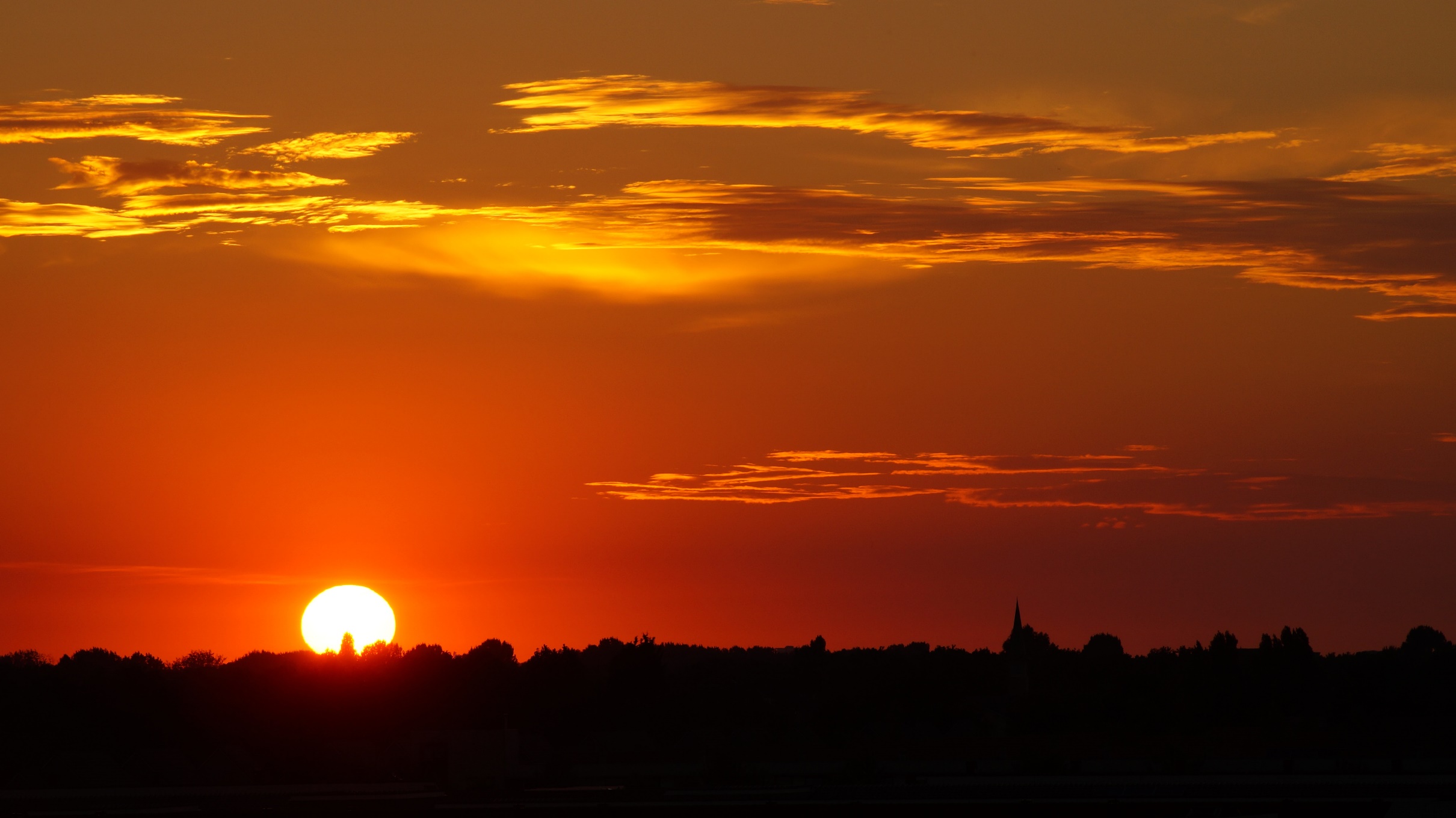